Tessuti e organi al microscopio

Il sangue
L’apparato circolatorio
32X
Il sangue è un tessuto connettivo fluido viscoso che scorre in un sistema di vasi chiuso costituito da arterie, vene e capillari chiamato apparato circolatorio.
Le arterie
Le arterie sono classificate in tre tipi:
le arterie elastiche (o di conduzione) sono le più grandi (in foto);
le arterie muscolari, di calibro intermedio;
le arteriole.
125X
Le arterie muscolari
100X
Le arteriole
125X
I capillari
I capillari formano delle reti di vasi sanguigni che permettono ai fluidi di muoversi attraverso le loro sottili pareti.
I capillari
500X
I capillari sono i vasi sanguigni di minor calibro, spesso di diametro inferiore a quello di un eritrocito.
I capillari
250X
Le vene sono classificate in tre tipi:
le venule;
le vene di medio calibro (in foto);
le vene di grosso calibro.
Le vene
64X
Le vene
500X
Gli elementi figurati del sangue
1000X
Gli eritrociti
Gli eritrociti sono cellule a forma di dischi biconcavi privi di nucleo, legano ossigeno che rilasciano ai tessuti
1000X
In soluzione ISOTONICA
Gli eritrociti
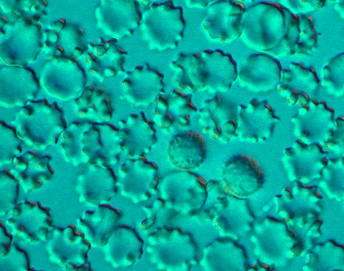 1000X
In soluzione IPERTONICA
Gli eritrociti
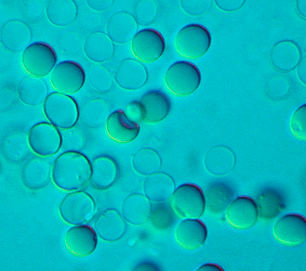 1000X
In soluzione IPOTONICA
I reticolociti
Gli eritrociti non completamente maturi  hanno dimensioni leggermente superiori alla media. 

Al loro interno è evidenziabile un reticolo granulo-filamentoso, costituito da residui di ribosomi. 

I globuli rossi che presentano tale reticolo sono chiamati reticolociti o eritrociti reticolati.
1000X
I linfociti e i neutrofili
I linfociti sono le principali cellule funzionali del sistema linfatico o immunitario.

I neutrofili sono i leucociti più numerosi e granulociti più comuni. 
Sono cellule mobili lasciano la circolazione e migrano nei loro siti d’azione nel tessuto connettivo.
1000X
I megacariociti
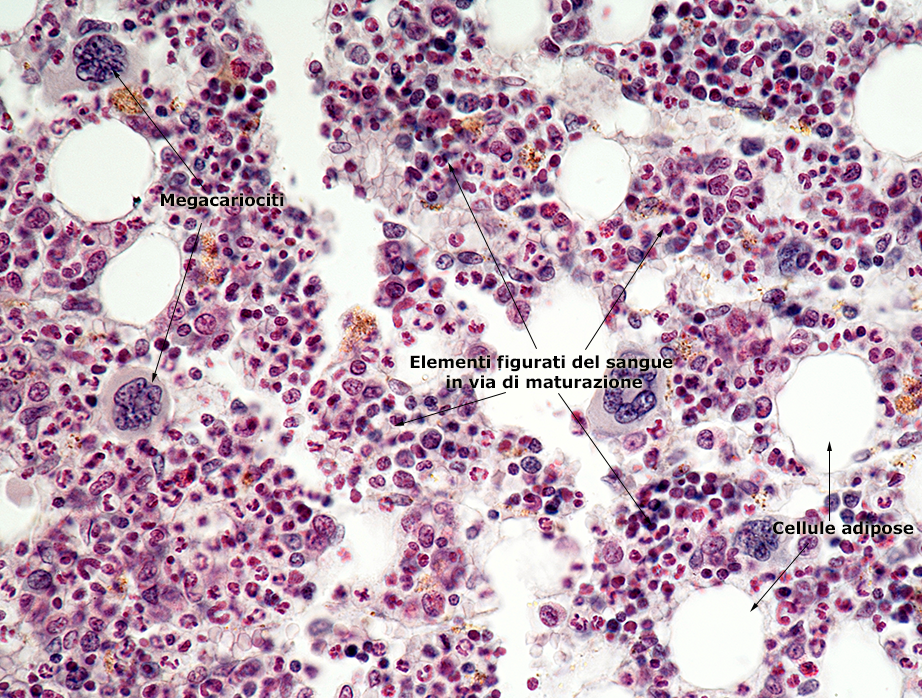 250X
I megacariociti
I megacariociti hanno nuclei
multilobati con margine irregolare.
Nel citoplasma schiumoso ci sono aeree in cui la segmentazione sta contribuendo alla formazione delle piastrine.
500X
I megacariociti
1000X
Le piastrine
Le piastrine sono piccoli frammenti citoplasmatici anucleati delimitati da una membrana, derivata dai megacariociti.
1000X
Le piastrine
Le piastrine sono elementi figurati del sangue prive di nucleo, ma metabolicamente attive. 
Sono attive nella sorveglianza dei vasi sanguigni, nella formazione del coagulo e nella riparazione del tessuto danneggiato.
1000X
Il coagulo
Le piastrine partecipano al fenomeno della coagulazione del sangue, aderendo al collagene delle pareti del vaso leso (adesione) e fra loro (aggregazione). 
Esse formano in tal modo il tappo piastrino temporaneo, o coagulo bianco.

Segue la formazione del coagulo rosso permanente: i globuli rossi rimangono intrappolati nel reticolo di fibrina del coagulo.
I monociti
I monociti sono i progenitori delle cellule del sistema dei fagociti mononucleati. 

I monociti si trasformano in macrofagi, che, nel sistema immunitario, agiscono come cellule che presentano l’antigene.
1000X
I monociti
I monociti si trasformano in macrofagi, che, nel sistema immunitario, agiscono come cellule che presentano l’antigene.

Il nucleo del monocito è tipicamente indentato. L’indentatura è al centro della cellula dove sono localizzati un apparato di Golgi ben sviluppato e i centrioli.
1000X
I granulociti neutrofili
I granulociti neutrofili contengono tre tipi di granuli: 
i granuli specifici
i granuli azzurrofili 
i granuli terziari.
1000 X
I granulociti neutrofili
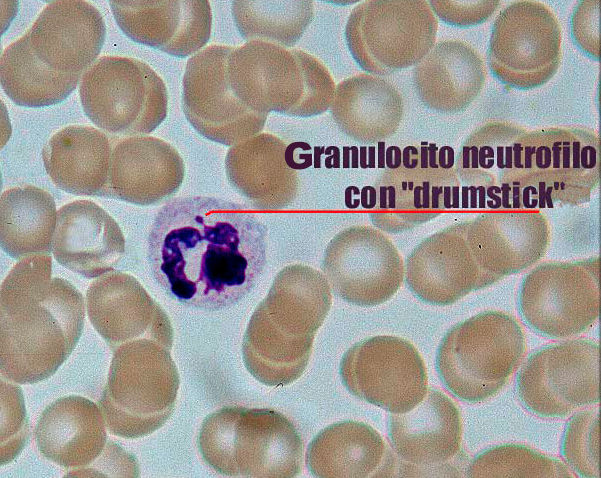 La cromatina del neutrofilo ha un arrangiamento caratteristico. Nella femmina il corpo di Barr costituisce un’appendice a forma di bacchetta di tamburo in uno dei lobi del nucleo.
1000 X
I granulociti eosinofili
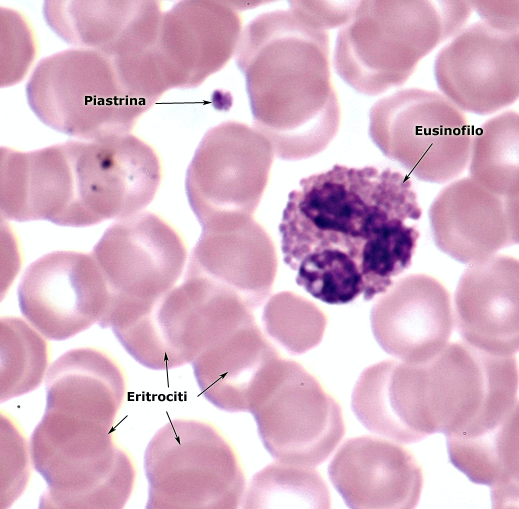 1000 X
1000 X
Gli eosinofili sono così chiamati per i grandi granuli eosinofili, rinfrangenti, presenti nel loro citoplasma.
Gli eosinofili sono associati alle reazioni allergiche, alle infezioni parassitarie e all’infiammazione cronica.
I granulociti basofili
I basofili sono i globuli bianchi meno numerosi, essendo meno dello 0,3% dei leucociti totali.

La funzione dei basofili è strettamente legata a quella dei mastociti.
1000X
I macrofagi
1000 X
I monociti si differenziano in macrofagi. Questi elementi cellulari sono dotati di notevole capacità fagocitaria e di motilità ameboide, svolgono la loro attività nel tessuto connettivo.
Malattie del sangue: mononucleosi
500 X
Malattie del sangue: leucemia
500 X
Malattie del sangue: malaria
500 X
750 X
Malattie del sangue: tripanosomiasi
500 X
1000 X
(C)  NMPV con la collaborazione di Franco Valoti
Malattie del sangue: filariosi
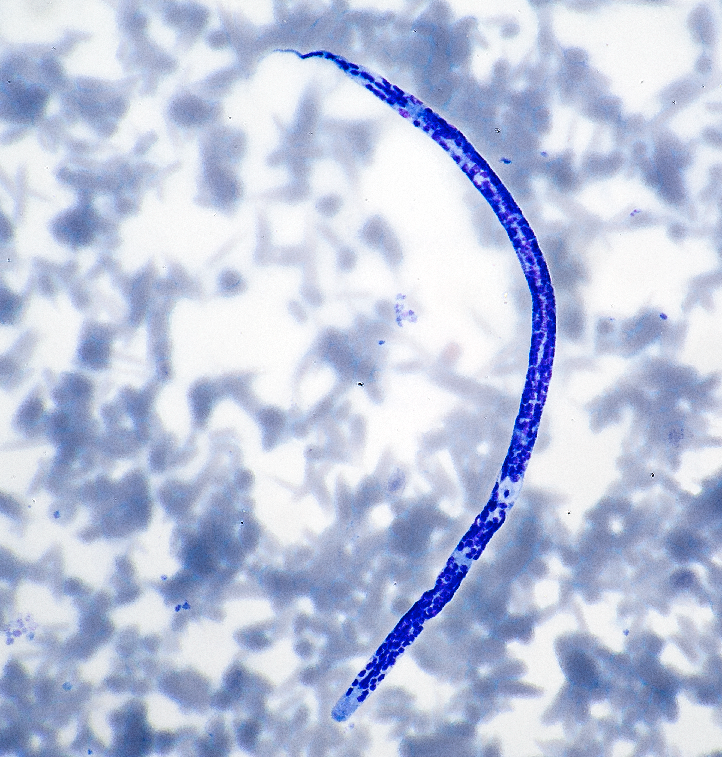 500 X
100 X